Your turn! Write o in your book using the lines.
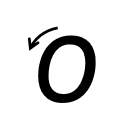 o - Make a curve, go all the way around.
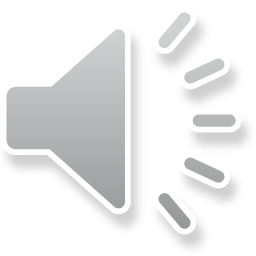 Your turn! Write o in your book using the lines.





Then try:
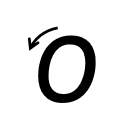 on
top
hot
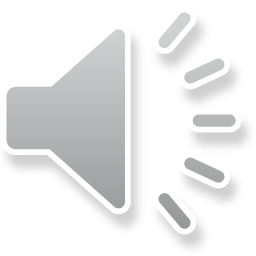